NHIỆT LIỆT CHÀO MỪNG CÁC THẦY CÔ GIÁO VỀ DỰ GIỜ MÔN TIẾNG VIỆT LỚP 2
Luyện tập
Viết đoạn văn kể về hoạt động của con vật.
1. Đọc đoạn văn sau và kể lại các hoạt động của nhà gấu vào mùa xuân, mùa thu và mùa đông.
Nhà gấu ở trong rừng
     Nhà gấu ở trong rừng. Mùa xuân, cả nhà gấu kéo nhau đi bẻ măng và uống mật ong. Mùa thu, gấu đi nhặt quả hạt dẻ. Gấu bố, gấu mẹ, gấy con cùng béo rung rinh, bước đi lặc lè, lặc lè. Béo đến nỗi khii mùa đông tới, suốt ba tháng rét, cả nhà gấu đứng tránh gió trong gốc cây, không cần đi kiếm ăn, chỉ mút hai bàn chân mỡ cũng đủ no.
(Tô Hoài)
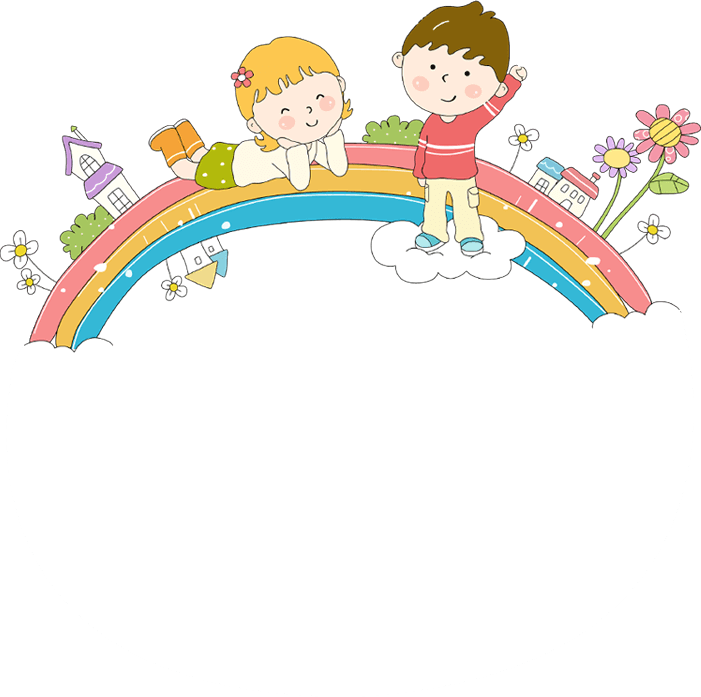 G:
Em muốn kể về con vật nào
Em đã được quan sát kĩ con vật đó ở đâu? Khi nào?
Kể lại những hoạt động của con vật đó
Nêu nhận xét của em về con vật đó
2. Viết 3-5 câu kể lại hoạt động của một con vật mà em quan sát được
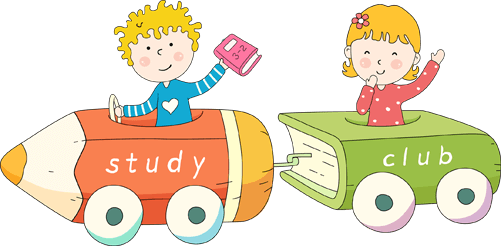 BÀI HỌC KẾT THÚC
XIN CHÂN THÀNH CẢM ƠN CÁC THẦY CÔ GIÁO!